クラウドのリモート管理におけるVMリダイレクト攻撃の防止
九州工業大学
猪口恵介　光来健一
1
クラウドにおけるVMのリモート管理
IaaS型クラウド
ユーザに仮想マシン（VM）を提供
ユーザは管理VMを通してユーザVMを管理
管理VM：ユーザVMに対して様々な特権を持ったVM
VMの起動、終了、マイグレーションなどの操作
VNCやSSHなどによる帯域外リモート管理
ユーザ
管理
サーバ
管理
VM
ユーザ
VM
接続
操作
2
信頼できないクラウド管理者
管理VMはクラウド管理者が管理
ユーザVMと管理者が異なる
クラウドの管理者は信頼できるとは限らない
Google管理者によるプライバシ侵害の事例 [TechSpot '10]
サイバー犯罪の28%は内部犯行という報告 [PwC '12]
管理者の35%は機密情報に無断でアクセス [CyberArk '09]
管理VM
ユーザVM
ユーザ
接続
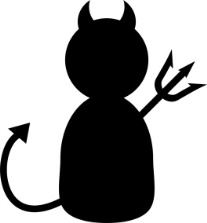 管理者
3
管理権限を悪用した攻撃
ユーザVMに対して様々な攻撃を行う可能性
例：ユーザVMへの入出力を盗む攻撃
情報漏洩を防ぐ手法が提案されてきた
管理VMに対してハイパーバイザが情報を隠蔽
例：ユーザVMの入出力を暗号化 [Egawa+'12]
ユーザ
管理VM
ユーザVM
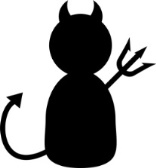 盗聴
暗号化/復号化
暗号化/復号化
ハイパーバイザ
4
VMリダイレクト攻撃
ユーザがアクセスするVMを変更する攻撃
クラウド管理者はマルウェアなどをインストールした悪意あるVMを用意
ユーザをそのVMにアクセスさせることで機密情報を盗む
単なる入出力の暗号化では防げない
VM内では情報が暗号化されないため
管理VM
悪意あるVM
接続
ユーザVM
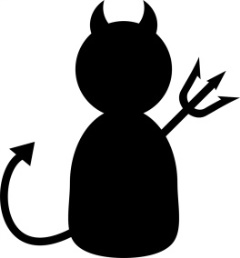 ユーザ
マルウェア
ユーザVMにアクセス
5
提案：UVBond
VMの暗号化ディスクを介してユーザとVMを強く結びつけることでVMリダイレクト攻撃を防ぐ
ハイパーバイザレベルでのディスク暗号化によってユーザとVMを安全に結びつけ
セキュアなVM識別子を用いてVMを安全に操作
ハイパーバイザがこれらの安全性を担保
ユーザVM
管理VM
ユーザ
接続
暗号化
ディスク
VM識別子
VM識別子
ハイパーバイザ
6
脅威モデル
クラウドプロバイダ自身は信頼できると仮定
様々な手法を用いてハイパーバイザを信頼
TPMを用いたセキュアブート
ハードウェアを用いた監視手法で実行時の改ざんを検出
クラウド内に信頼できない管理者がいることを想定
管理VMにおけるVMリダイレクト攻撃
ユーザVM
管理VM
ユーザVM
クラウド
プロバイダ
ハイパーバイザ
管理
ハードウェア
TPM
7
暗号化ディスクを用いたVM起動
暗号化ディスクをハイパーバイザレベルで復号しながらVMを起動
暗号化ディスクはユーザが用意
従来通り、信頼できない管理VMに置かれる
VMによるディスクの読み書きをハイパーバイザが解析
読み込むデータを復号し、書き込むデータを暗号化
ユーザ
管理VM
ユーザVM
VM起動
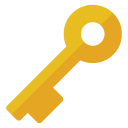 暗号化
ディスク
復号
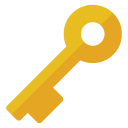 8
ハイパーバイザ
VMの正常起動の確認
ユーザのディスクで起動したことを保証する必要
管理者は不正なディスクと暗号鍵の組でも起動できる
ハイパーバイザはVM識別子とマジックナンバの組をディスク暗号鍵で暗号化して送る
ユーザがマジックナンバを正しく復号できれば正常
管理VM
ユーザ
不正な
ユーザVM
復号
??????
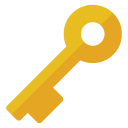 暗号化
VM識別子+
マジックナンバ
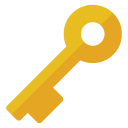 9
ハイパーバイザ
VM識別子を用いたVMの操作
VM識別子と操作コマンドの組を暗号化してハイパーバイザに送信
VM識別子と操作対象VMが一致すれば操作を許可
VMのリダイレクトはハイパーバイザによって拒否される
カウンタ値を付加してリプレイ攻撃を防ぐ
ユーザVMへ
アクセス
ユーザ
管理VM
悪意あるVM
ユーザVM
VM識別子
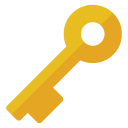 VM識別子
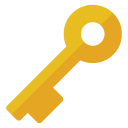 10
ハイパーバイザ
UVBondの実装
Xen 4.4.0を用いて実装
準仮想化ディスクドライバを用いる完全仮想化OSに対応
ハイパーバイザ内で暗号化・復号化を行うためにWolfSSLのAES、RSAを移植
WolfSSL：組込みシステム向けSSLライブラリ
VM識別子を用いてVMの操作を行うためのハイパーコールを追加
一時停止、再開
ユーザVMの起動・操作を行うクライアントを作成
11
従来の準仮想化ディスクI/O
Xenの準仮想化ディスクドライバはblkfrontドライバとblkbackドライバからなる
I/Oリングへの要求・応答の書き込み
イベントチャネルを用いたイベントの送信
グラントページを用いたデータの受け渡し
ドメイン0
ドメインU
データ
グラント
ページ
データ
blkback
ドライバ
blkfront
ドライバ
要求・応答
要求・応答
I/O
リング
イベント
12
共有データの二重化
データの傍受を防ぐためにグラントページを二重化
ドメイン0には暗号化されたシャドーグラントページを提供
ゲストグラントページにアクセスしているように見せる
暗号処理との同期をとるためにI/Oリングを二重化
暗号・復号処理の完了した要求・応答だけをコピー
暗号化/
復号化
ドメイン0
ドメインU
シャドー
グラント
ページ
ゲスト
グラント
ページ
blkback
ドライバ
blkfront
ドライバ
シャドー
I/O
リング
コピー
ゲスト
I/O
リング
13
シャドーの作成
シャドーI/Oリングの作成
VM起動時にXenStoreへのI/Oリングの登録を監視
シャドーグラントページの作成
I/Oリングに書き込まれた要求・応答を解析し、指定されたグラントページを特定
グラント
ページ
ドメイン0
ドメインU
I/Oリング
の登録
blkfront
ドライバ
XenStore
blkback
ドライバ
I/O
リング
監視
ハイパーバイザ
14
準仮想化ディスクI/Oの暗号化
ディスク読み込み要求への応答時に送信されるイベントを契機としてデータを復号
シャドーグラントページ上のデータを復号してコピー
シャドーI/Oリングの応答をコピー
ディスク書き込み要求の場合はデータを暗号化
シャドー
グラント
ページ
復号
ゲスト
グラント
ページ
ドメインU
ドメイン0
blkfront
ドライバ
読み込み
シャドー
I/O
リング
ゲスト
I/O
リング
応答をコピー
blkback
ドライバ
イベント受信
イベント送信
15
ハイパーバイザ
完全仮想化ディスクI/Oの復号
VM起動時のBIOSによるディスクI/Oは完全仮想化
ハイパーバイザ内でI/O命令をエミュレート
512バイトのセクタ単位で復号
4バイトのIN命令と508バイト分のIN命令の繰り返しに分けてトラップされるので後者でまとめて復号
ドメイン0
ドメインU
読み込み
qemu
BIOS
IN命令のトラップ
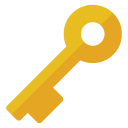 復号
16
ハイパーバイザ
ディスク暗号鍵の共有
ディスク暗号鍵はVM起動時にユーザとハイパーバイザとで共有
ハイパーバイザの公開鍵で暗号化
ドメイン0経由でハイパーバイザに送信
ハイパーバイザは秘密鍵で復号
ドメイン0
ユーザ
送信
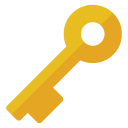 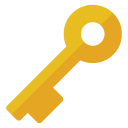 ハイパーコール
公開鍵の
取得&暗号化
復号
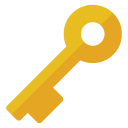 公開鍵
秘密鍵
ハイパーバイザ
鍵サーバ
17
暗号化ディスクの整合性検査
VMの正常動作を保証するには暗号化ディスクの整合性の検査が必要
改ざんされるとVMが正常に動作しなくなる可能性
全体の整合性検査には膨大なハッシュデータが必要
簡易的にブートセクタ内のマジックナンバを検査
正しく復号できなければユーザの暗号化ディスクではない
管理VM
ユーザVM
ブートセクタ
マジックナンバ
復号
ブート
セクタ
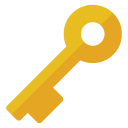 18
ハイパーバイザ
実験
目的
VMリダイレクト攻撃を防止できることの確認
UVBondと既存システムでのディスクI/O性能の比較
暗号化を行わない通常VM
dm-cryptを用いてOSレベルで暗号化を行うVM
実験環境
19
VM識別子を用いた操作
VM識別子とカウンタ値を指定してユーザVMの一時停止と再開を実行
対応するVM識別子および正常なカウンタ値の場合
一時停止、再開ともに正常動作を確認
対応しないVM識別子または不正なカウンタ値の場合
VMへの操作が実行されないことを確認
管理VM
ユーザ
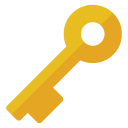 暗号化
ユーザVM
操作コマンド
VM2
VM2
VM1
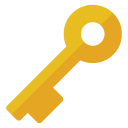 復号
???
VM2
VM1
VM1
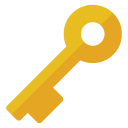 20
ハイパーバイザ
VMのディスクI/O性能
Bonnie++を用いてディスクI/O性能を測定
UVBondとdm-cryptではAES-NIを無効化
読み込み性能：通常VMと比較して24%低下
復号処理とハイパーバイザに追加した処理のオーバヘッド
書き込み性能：通常VMと比較して16%低下
ディスク読み込み性能
ディスク書き込み性能
-5%
-19%
-16%
-24%
21
関連研究
Self-Service Cloud [Butt et al. '12]
ユーザに専用の管理VMを提供
ハイパーバイザに加えてDomBも信頼する必要
BitVisor [Shinagawa et al. '09]
ハイパーバイザ内でディスクを暗号化
完全仮想化ディスクI/Oにのみ対応
CloudVisor [Zhang et al. '11]
ハイパーバイザの下でディスクの暗号化と整合性検査
VMのリモート管理とは結びつけられていない
22
まとめ
ユーザとVMを強く結びつけることでVMリダイレクト攻撃を防ぐUVBondを提案
ハイパーバイザレベルでのディスクの暗号化・復号化
ユーザがVMの正常起動を確認可能
セキュアなVM識別子を用いた安全なVM管理
アクセス先のVMが変更された場合に検出可能
ディスクI/OはOSレベルの暗号化より少しオーバヘッドが大きいことがわかった
23
今後の課題
複数VMへの対応
現在は単一VMにのみ対応
ディスクI/O性能の改善
AES-NIへの対応など
実用的な暗号アルゴリズムへの対応
AES-XTSなど
VMマイグレーションへの対応
VM識別子を使い続けられるようにするか、安全に更新できるようにする
24